17 апреля. Классная  работа.
Цель урока: формирование практических навыков пользования алфавитом.
Алфавит
Расположите  книги  на полке  в нужном  порядке
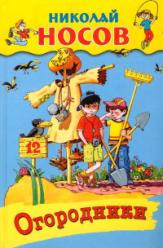 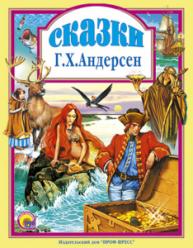 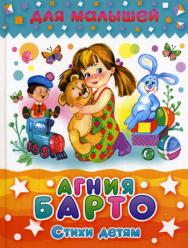 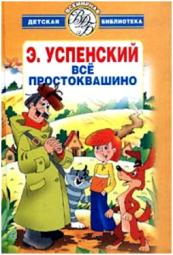 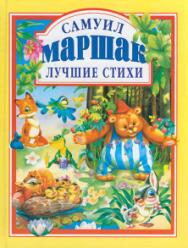 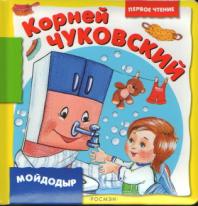 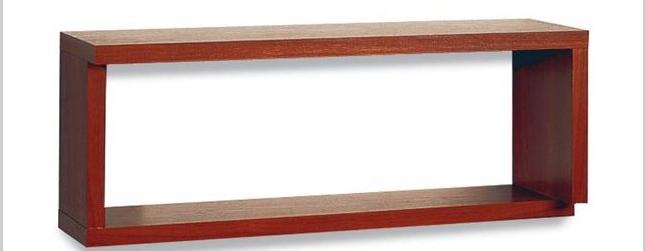 Минутка чистописания
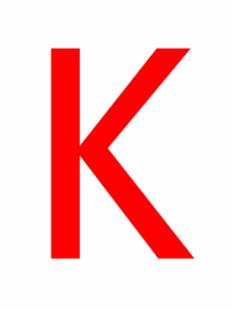 На прямую палочку Справа села галочка. Там поныне и сидит — Буквой К на нас глядит. (Г. Ванюхина)
Кк  /  ка  /  Кк  /  кб  /  Кк  /  …
В каком ряду во всех словах есть звук [ К ]
Компот, кисель
Кино, прятки
Друг, корень
алфавит
Что такое алфавит?
Назовите буквы по порядку
С. 49, упражнение 61.
Удочка, укол, уточка, волк, полк, коса, щель, столб, зубр.
Задание на повторение
Запишите текст под диктовку
Проверка


Выделите основу во всех предложениях
В третьем предложении подчеркните буквы мягких согласных звуков.
Звуко-буквенный разбор слова «мяч»
В парке играют дети.
Юля ловит  Ка -
тюшу.
Лёша и Люба играют в мяч.
[Speaker Notes: В парке играют дети. Юля ловит Катюшу. Лёша и Люба играют в мяч.]
Домашняя  работа.
С. 50, упр. 63.(словарь школьника)